Digital Engineering User Stories (DEUS) Model
Model Overview
Veejay Gorospe
veejay.gorospe@3ds.com
Agenda
Overview/Background
DVM Today
DVM Context and Related Model Structure
DEUS Model Purpose & Focus
Proposed DEUS Modeling Workflow
Workflow Constraints
Workflow Overview & Steps
Resources
DVM Today
DVM is an information model that supports digital information exchange
Mostly structural BDD (SysML) / DIV-like (DODAF)

The difficulty with the DVM is that there’s no context around the model
No understanding about the drivers for the DVM
No understanding of how we can apply the DVM
Digital Viewpoint Model (DVM)
Information model supporting digital information exchange
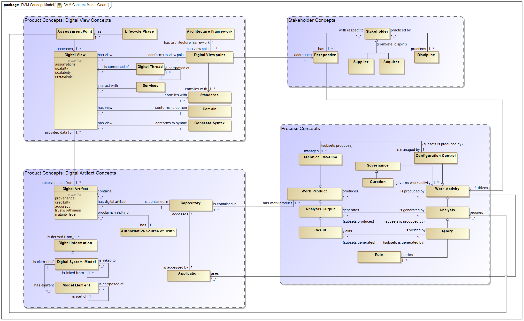 DVM Context and Related Model Structure
Digital Engineering
So let’s better understand the potential context around the DVM as it pertains to Digital Engineering

If we better understand the enterprise context around Digital Engineering:
Then its use cases can help inform the DVM
And its implementations can conform to the DVM standard
Information Standard
Digital Engineering User Stories (DEUS) Model
Use case model of digital engineering
<<informs>>
Implementation-Agnostic
Digital Viewpoint Model (DVM)
Information model supporting digital information exchange
<<implements>>
Implementation-Specific
<<conforms to>>
Digital Engineering System Models
DEUS Model Objective and Purpose
The DEUS model is a use case model of digital engineering 
Mostly behavioral activity (SysML) / OV-5b-like (DODAF)

The objective of this modeling effort is NOT to design everything about a Digital Engineering

The objective is to understand:
The logical inputs and outputs of Digital Engineering as a block box
The functional dependencies between those inputs and outputs
With the goal of informing the DVM
Digital Engineering User Stories (DEUS) Model
Use case model of digital engineering
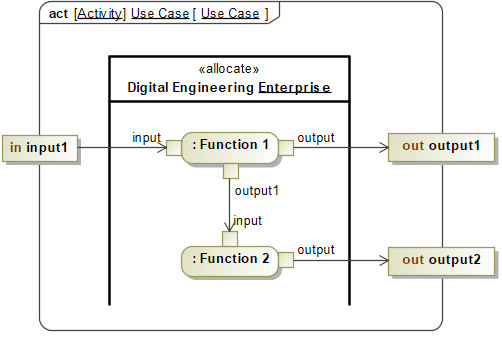 <<informs>>
Digital Viewpoint Model (DVM)
Information model supporting digital information exchange
Proposed DEUS Modeling Workflow
Workflow Constraints
Lack of modeling infrastructure
No access to communal Cameo application
Limited number of working group members have access to a corporate installation of Cameo
No modeling repository
Workflow needs to consider managing the project files manually

Variation in modeling knowledge and resource commitment
Not everyone in the working group is an expert modeler (aka Sean-Level)
Workflow needs to consider how we can expand modeling knowledge
Everyone is volunteering their time into this working group
Workflow needs to maximize working group members’ time
Proposed DEUS Modeling Workflow
DEUS Model Template & Guidelines
DEIXWG Modelers
Overview and Highlights
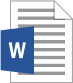 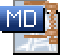 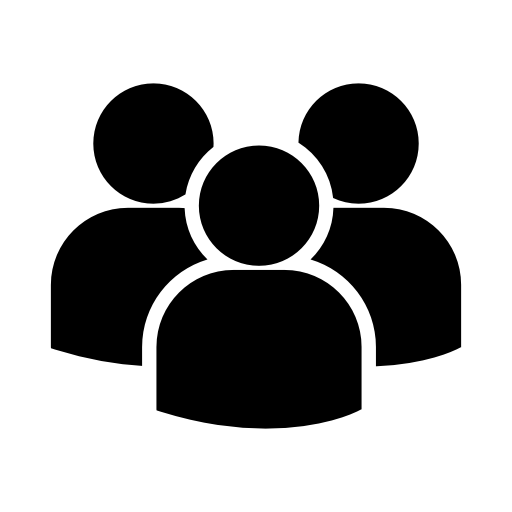 For each use case, develop model in pair-wise or small teams concurrently
At least the use case stakeholder & one expert modeler

Include a template model and modeling guidelines to help the smaller use case teams

Expert modelers to merge developed use case models and produce master file
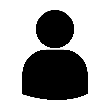 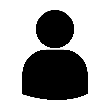 UC #N Dev Team
(Stakeholder & Modeler)
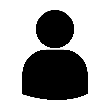 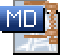 UC #N Stakeholder
UC #N Model
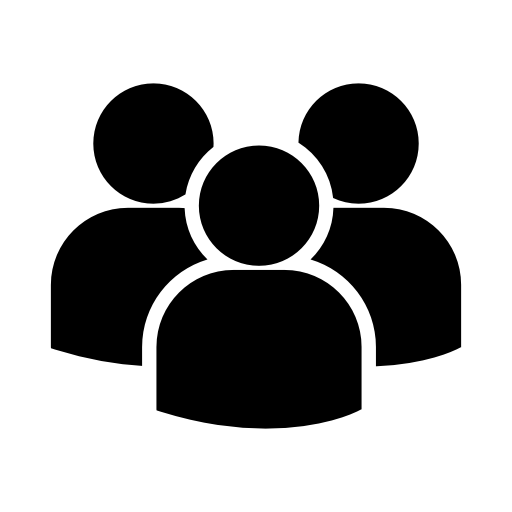 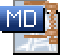 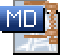 New DEUS Model Master
Current DEUS Model Master
DEIXWG Modelers
Proposed DEUS Modeling Workflow
Step 1: Use Case Need
An interested use case stakeholder proposes an applicable use case to be modeled to the DEIXWG
Stakeholder could be within the DEIXWG (near-term) or external to the DEIXWG (future)
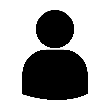 UC #N Stakeholder
Proposed DEUS Modeling Workflow
DEIXWG Modelers
Step 2: Use Case Team Creation
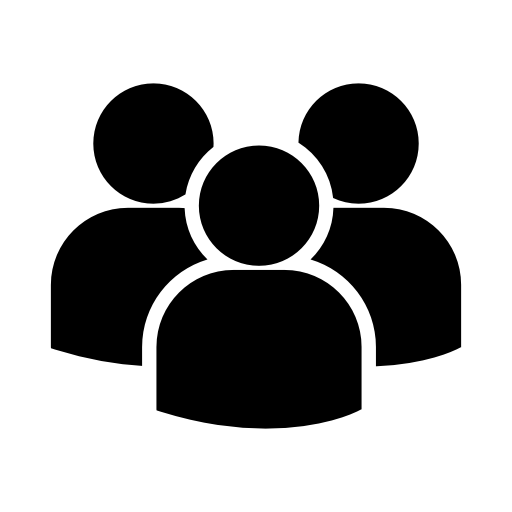 DEIXWG provides an available modeler to the stakeholder to form a new use case development team
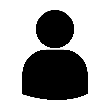 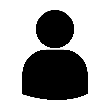 UC #N Dev Team
(Stakeholder & Modeler)
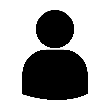 UC #N Stakeholder
Proposed DEUS Modeling Workflow
DEUS Model Template & Guidelines
DEIXWG Modelers
Step 3: Use Case Development
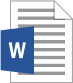 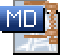 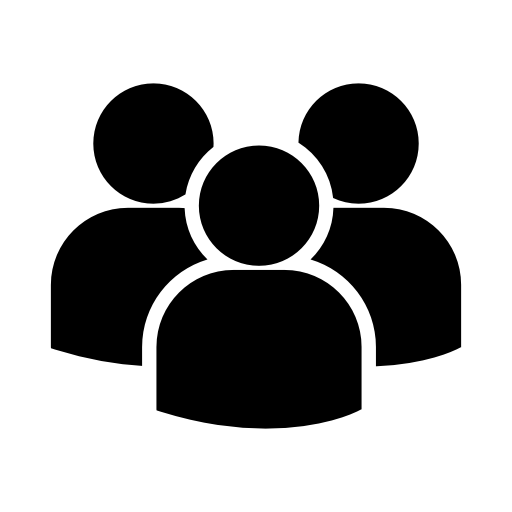 The new use case development team takes the provided model template and guidelines, and starts to develop the use case model
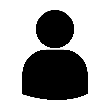 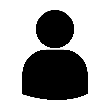 UC #N Dev Team
(Stakeholder & Modeler)
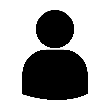 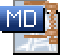 UC #N Stakeholder
UC #N Model
Proposed DEUS Modeling Workflow
DEUS Model Template & Guidelines
DEIXWG Modelers
Step 4: Use Case Development
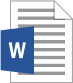 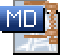 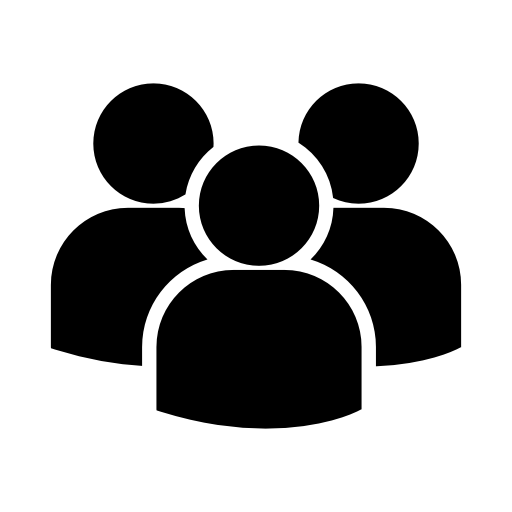 When the use case is “Complete”, the use case development team provides the model to the DEIXWG modelers
“Complete” can mean just good enough to be merged with the model master:
80%-90% of fully developed
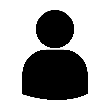 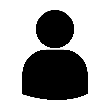 UC #N Dev Team
(Stakeholder & Modeler)
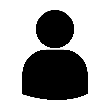 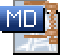 UC #N Stakeholder
UC #N Model
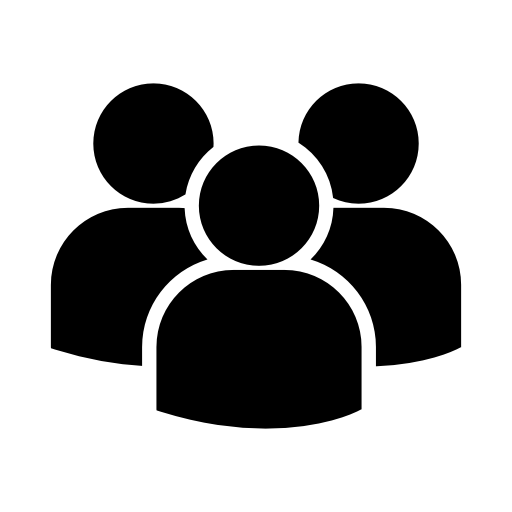 DEIXWG Modelers
Proposed DEUS Modeling Workflow
DEUS Model Template & Guidelines
DEIXWG Modelers
Step 5: New Model Master
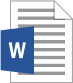 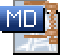 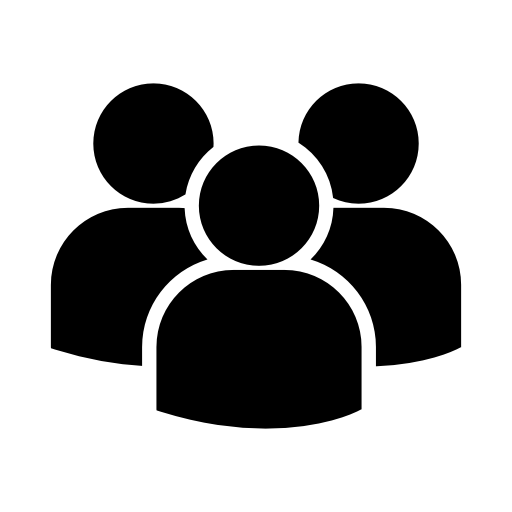 The DEIXWG modeling team will take the new use case model and merge it with the current model master to form the new DEM-UC model master
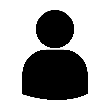 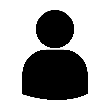 UC #N Dev Team
(Stakeholder & Modeler)
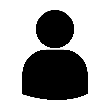 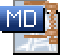 UC #N Stakeholder
UC #N Model
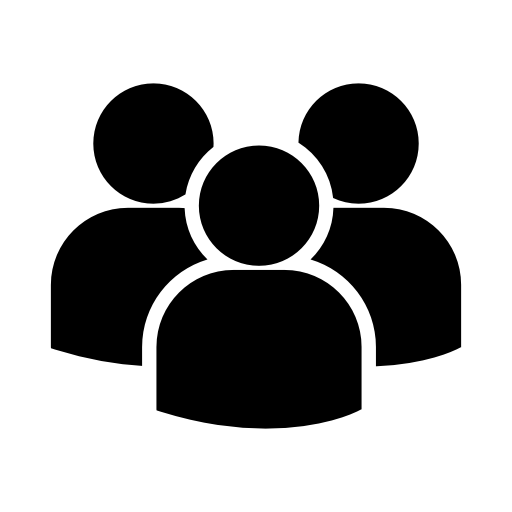 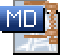 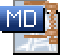 New DEUS Model Master
Current DEUS Model Master
DEIXWG Modelers
Proposed DEUS Modeling Workflow
DEUS Model Template & Guidelines
DEIXWG Modelers
Repetition and Concurrence
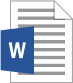 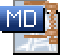 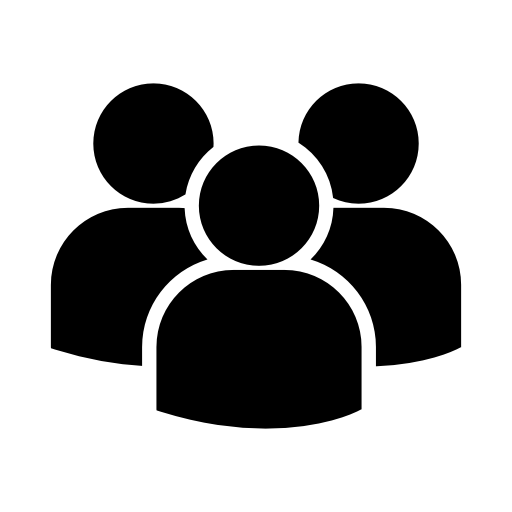 This process can be repeated for each use case 

Also, since the use cases are built independent of the model master, use cases can be built concurrently pending availability
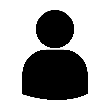 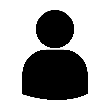 UC #N Dev Team
(Stakeholder & Modeler)
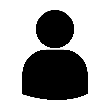 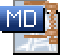 UC #N Stakeholder
UC #N Model
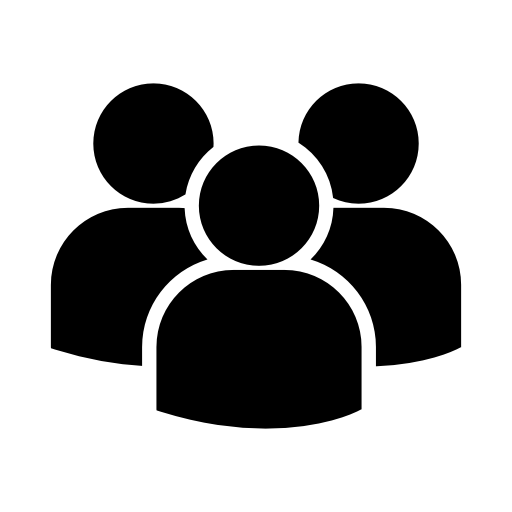 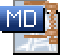 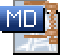 New DEUS Model Master
Current DEUS Model Master
DEIXWG Modelers